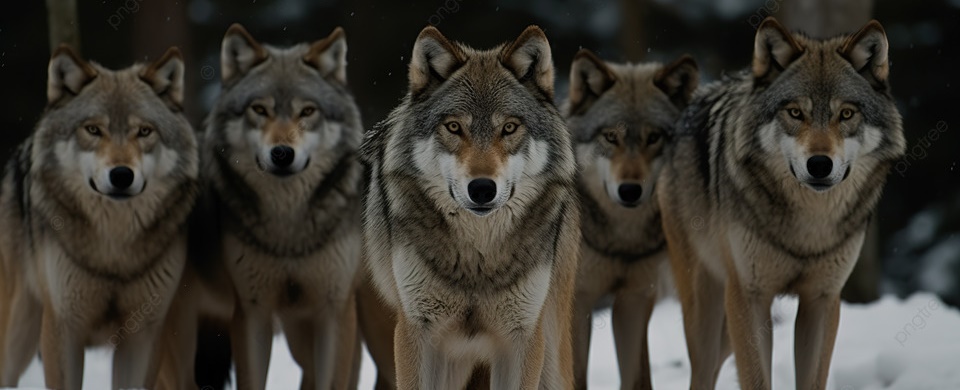 Managing/monitoring cross-border wolf populations
Miloš Ježek
27/09/23
Historical and current status
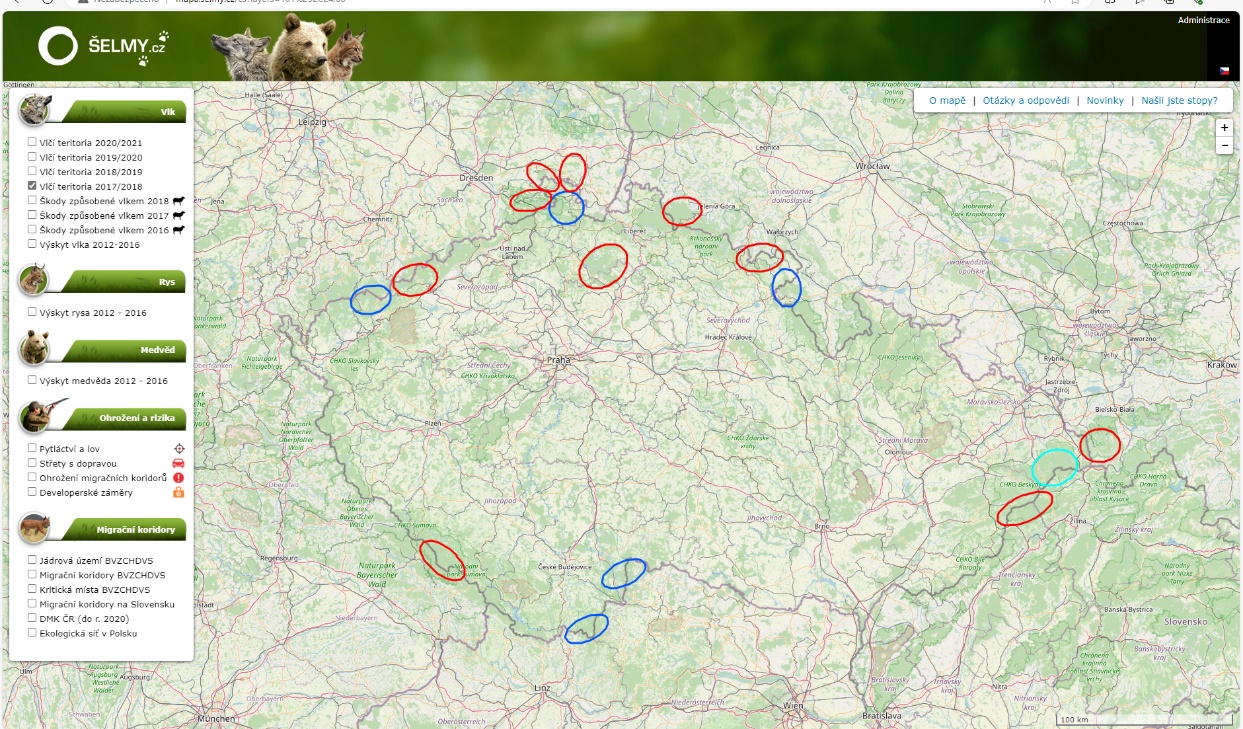 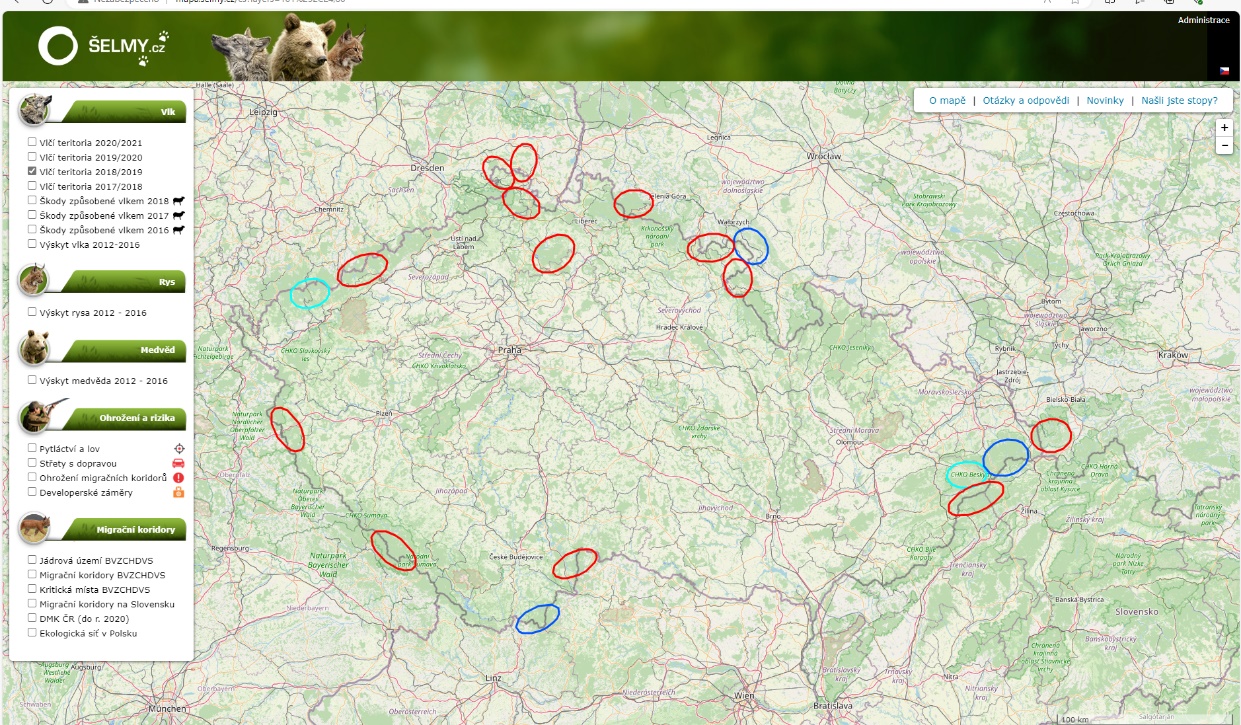 2014 – 1st pair
2022 – 24 territories
2019
2018
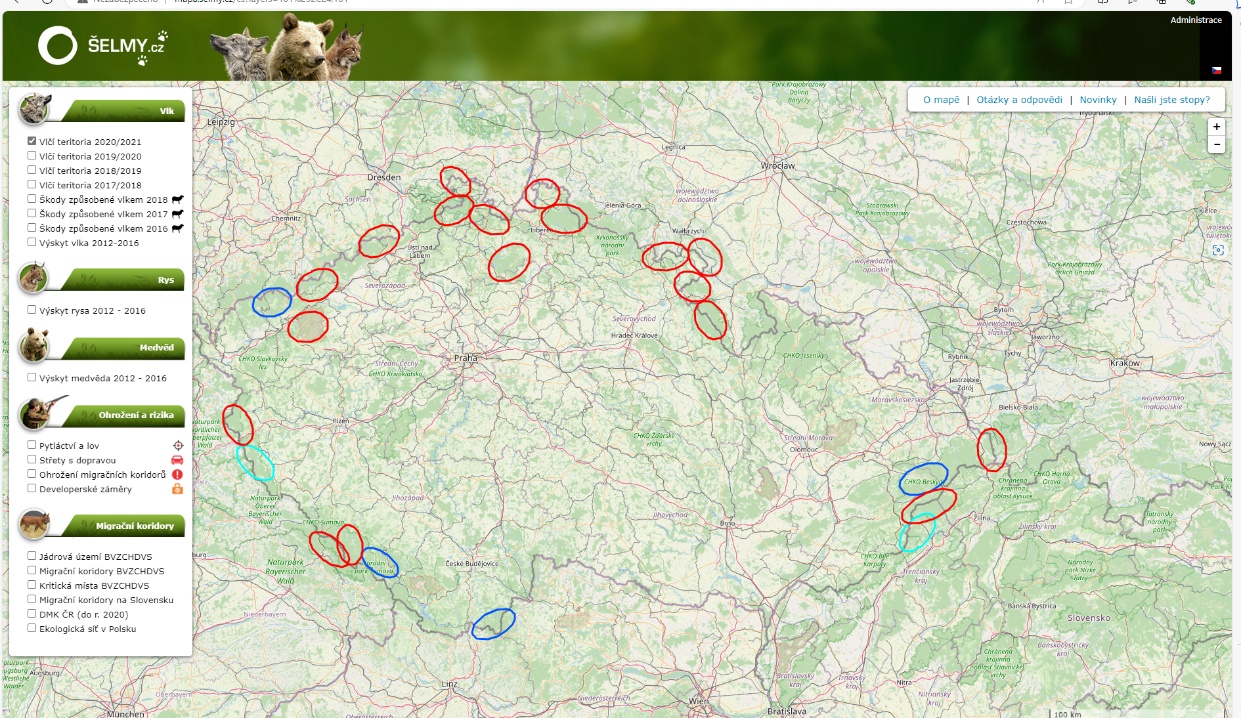 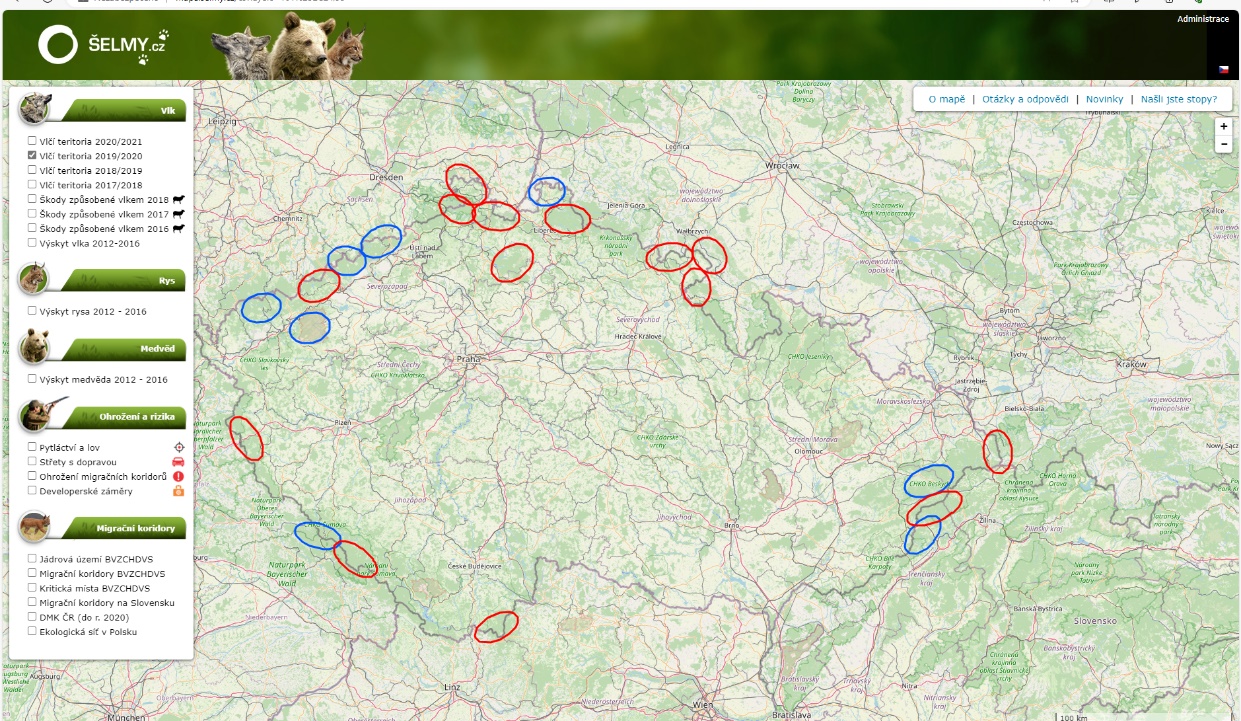 2020
2021
Historical and current status
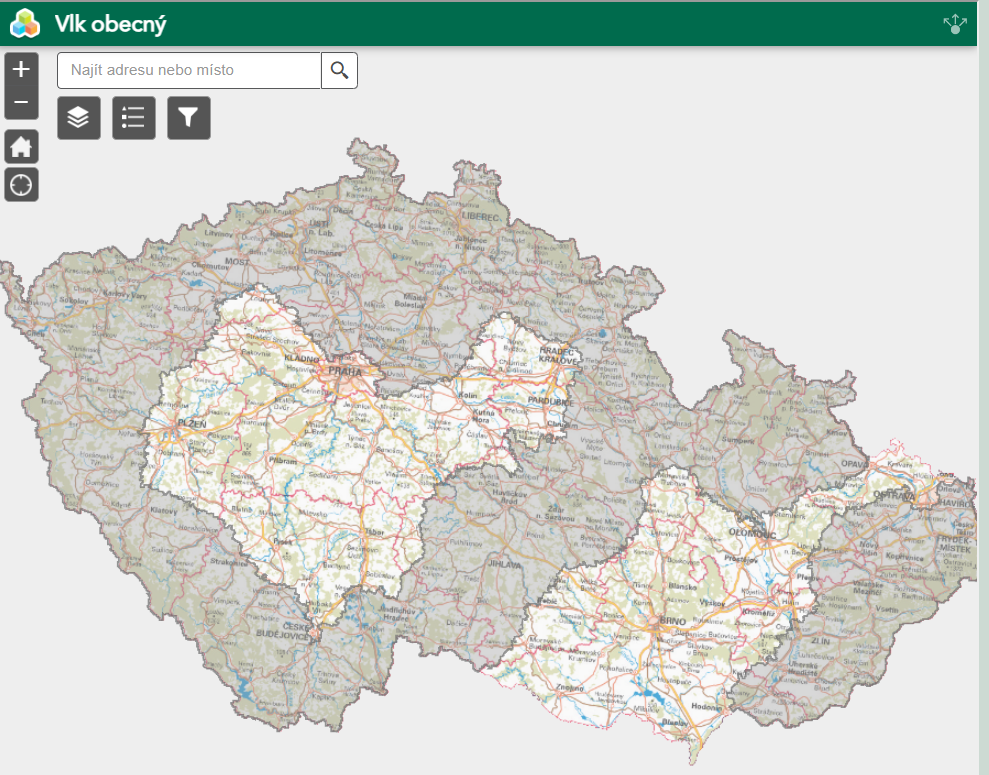 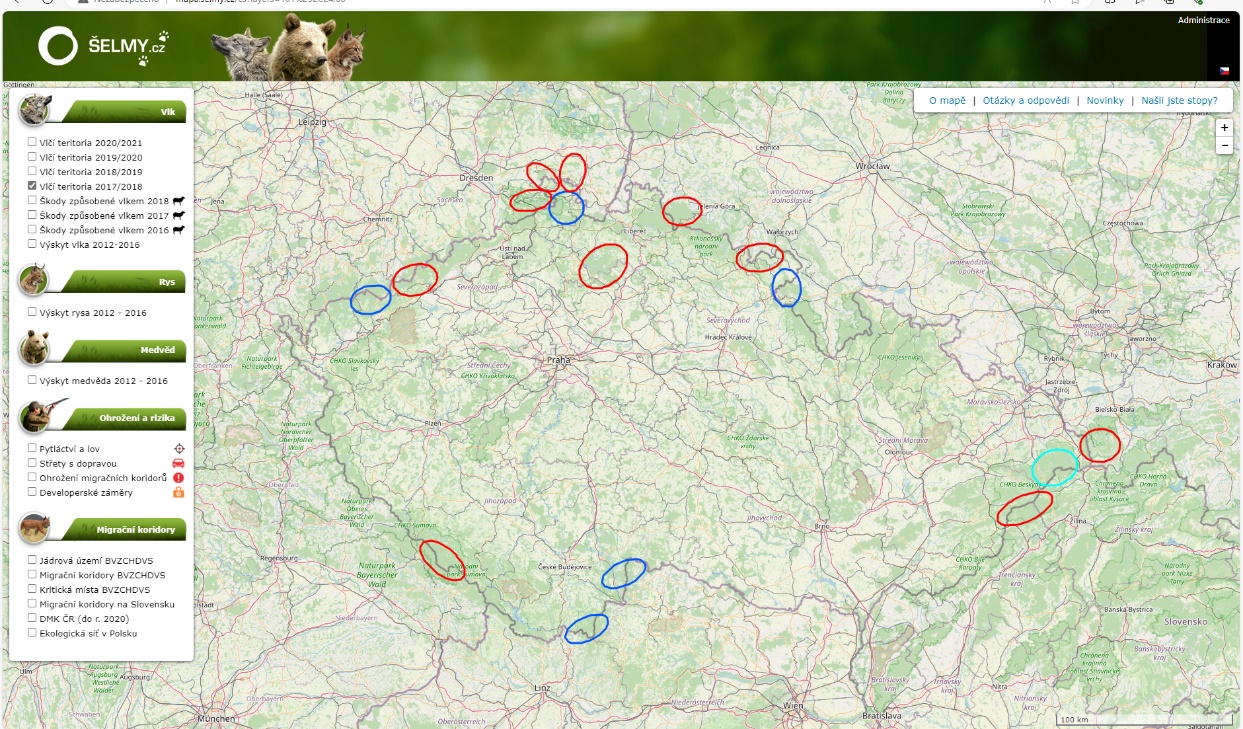 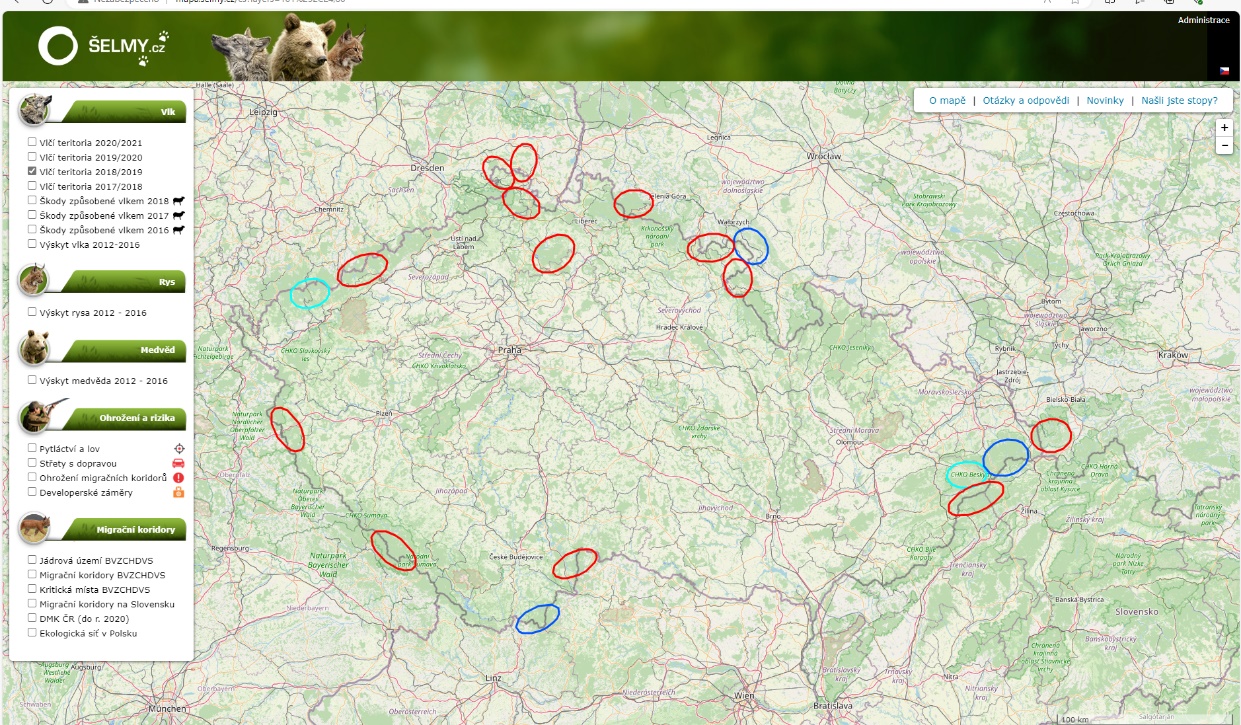 2014 – 1st pair
2022 – 24 territories
2019
2018
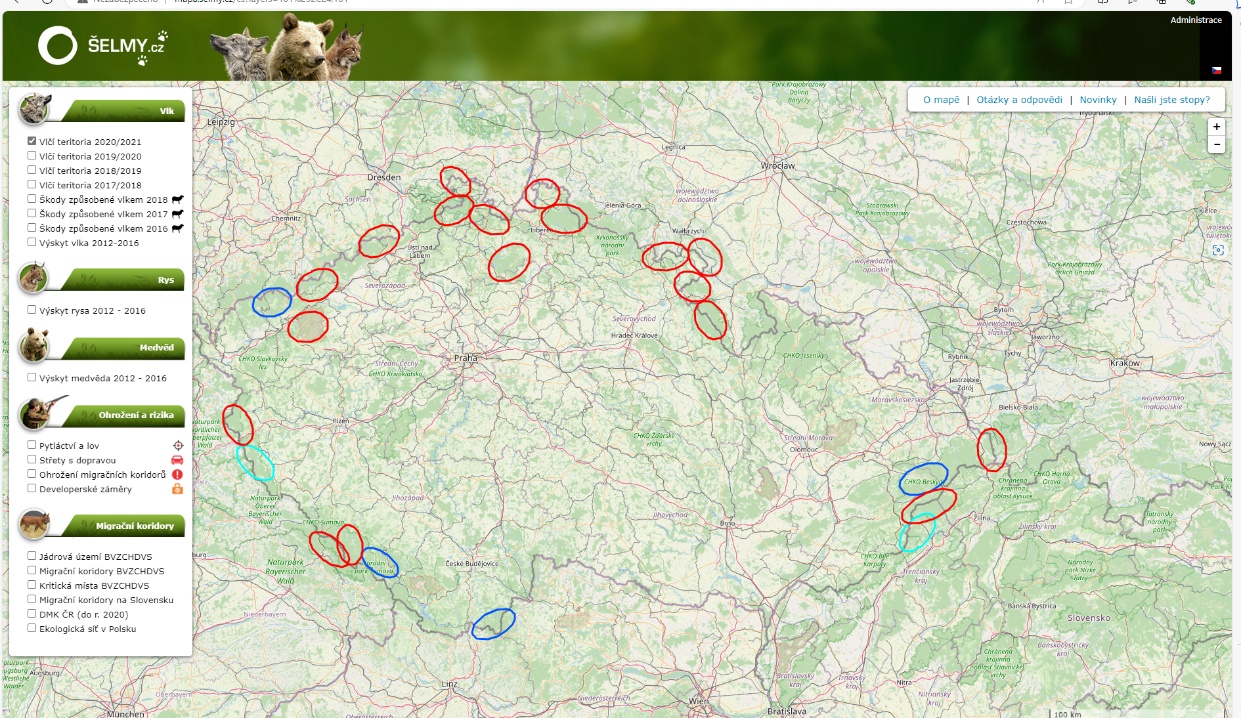 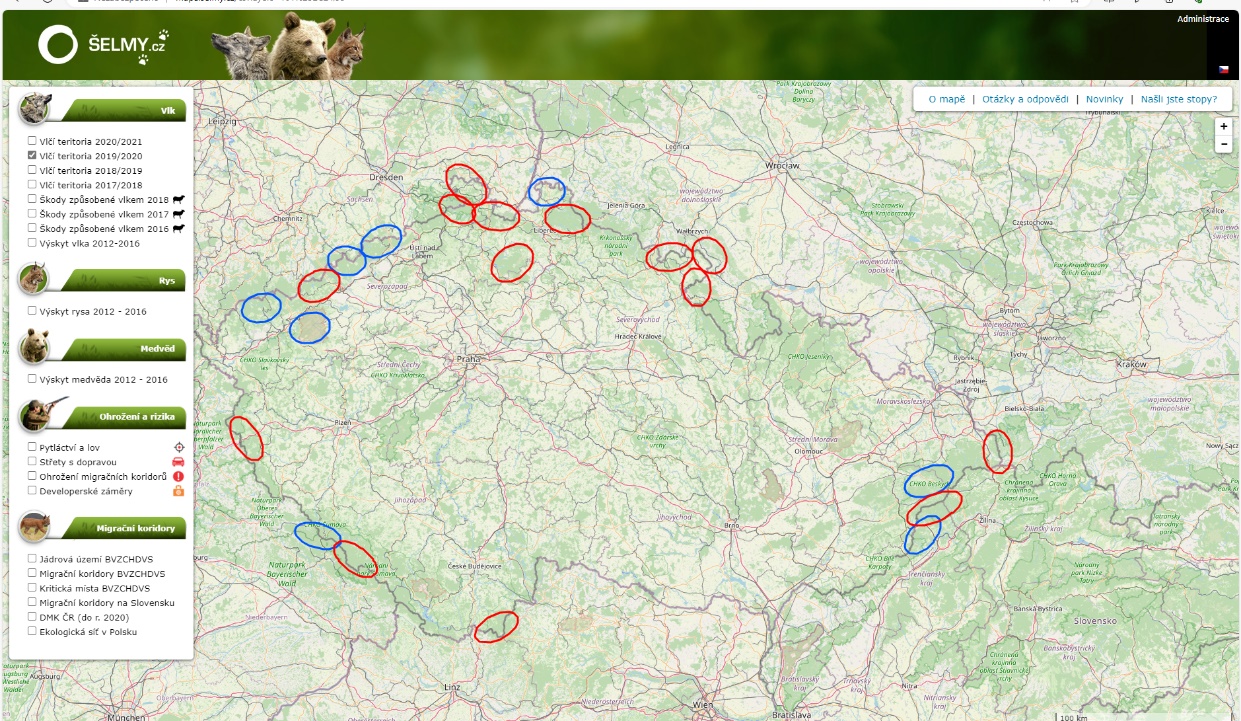 2020
2021
Cattle attacks
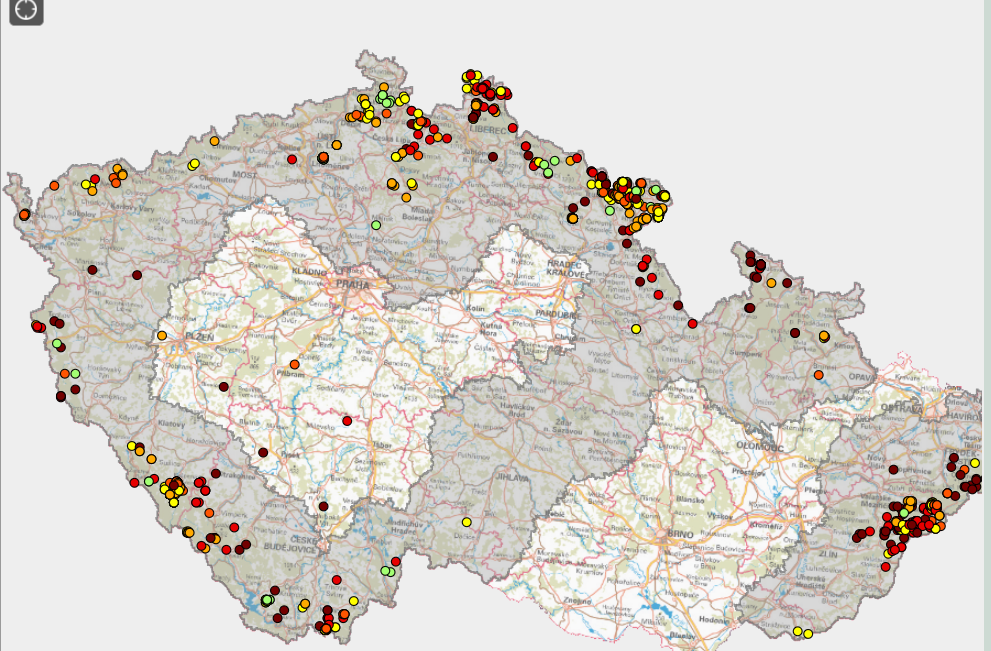 Mortality
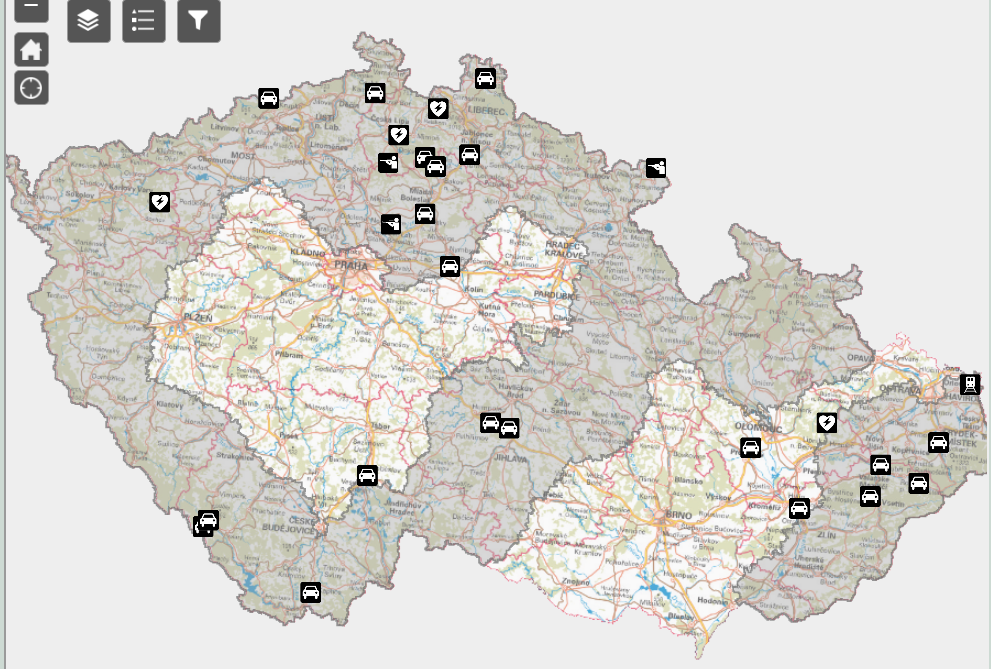 Management of the wolf population
Wolf - critically endangered protected animal species
Ministry of Environment – leading organization
2020 - Management program for wolf and Prevention program against wolf attacks on farm animals




2023 - Emergency plan for dealing with situations in the event of problem individuals of the wolf
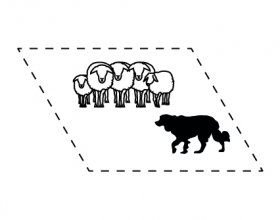 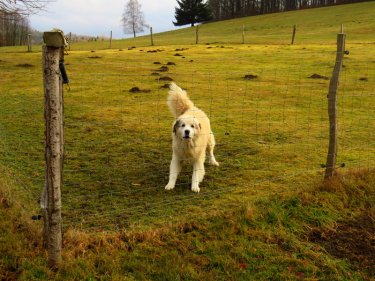 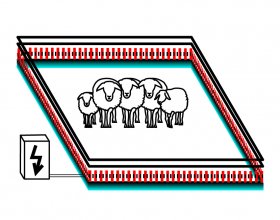 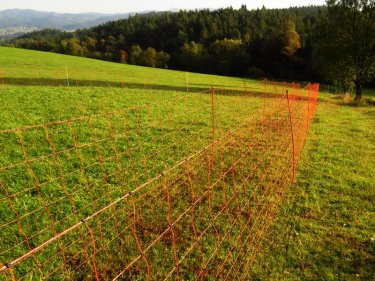 Wolf and Hunter Community
Wolf - part of the hunting law
Hunters are directly involved into the Emergency plan 
Owner of hunting area = owner of all cadavers of wolf
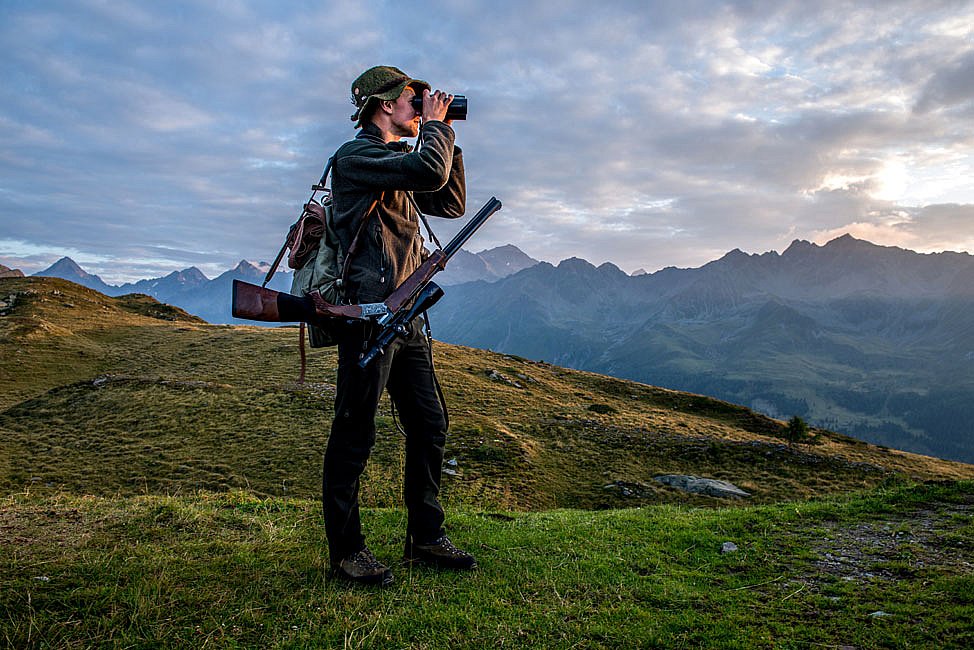 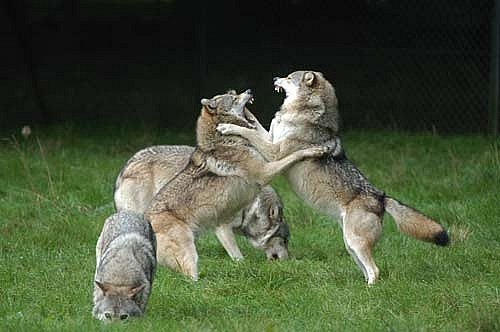 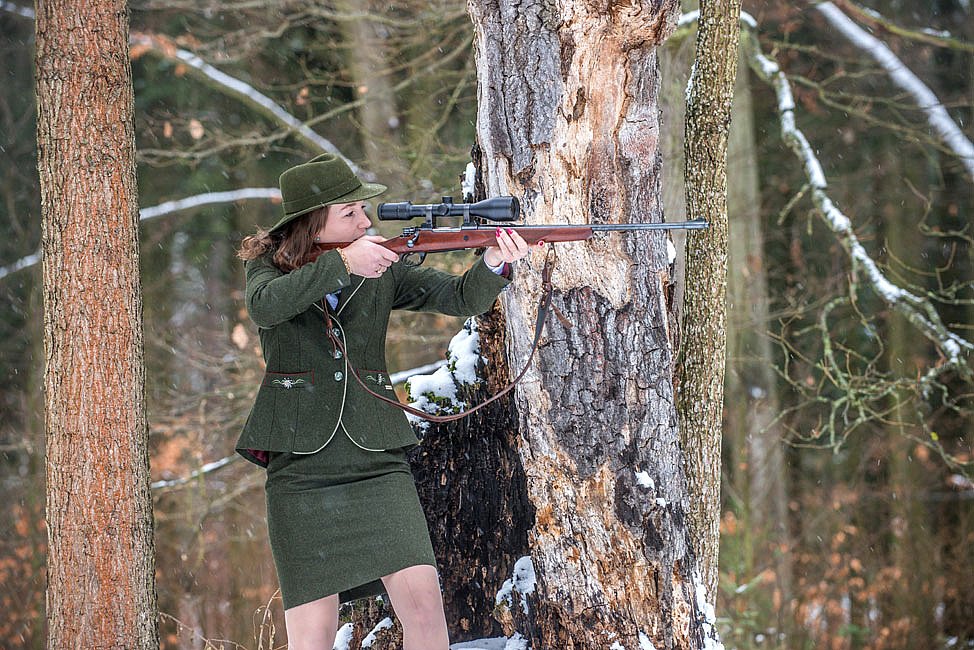 Wolf and Hunter Community
Why are/should be hunters  interested in the wolf management?
Historical consequences
2. Competition for the prey
3. Danger to hunting dogs
NO
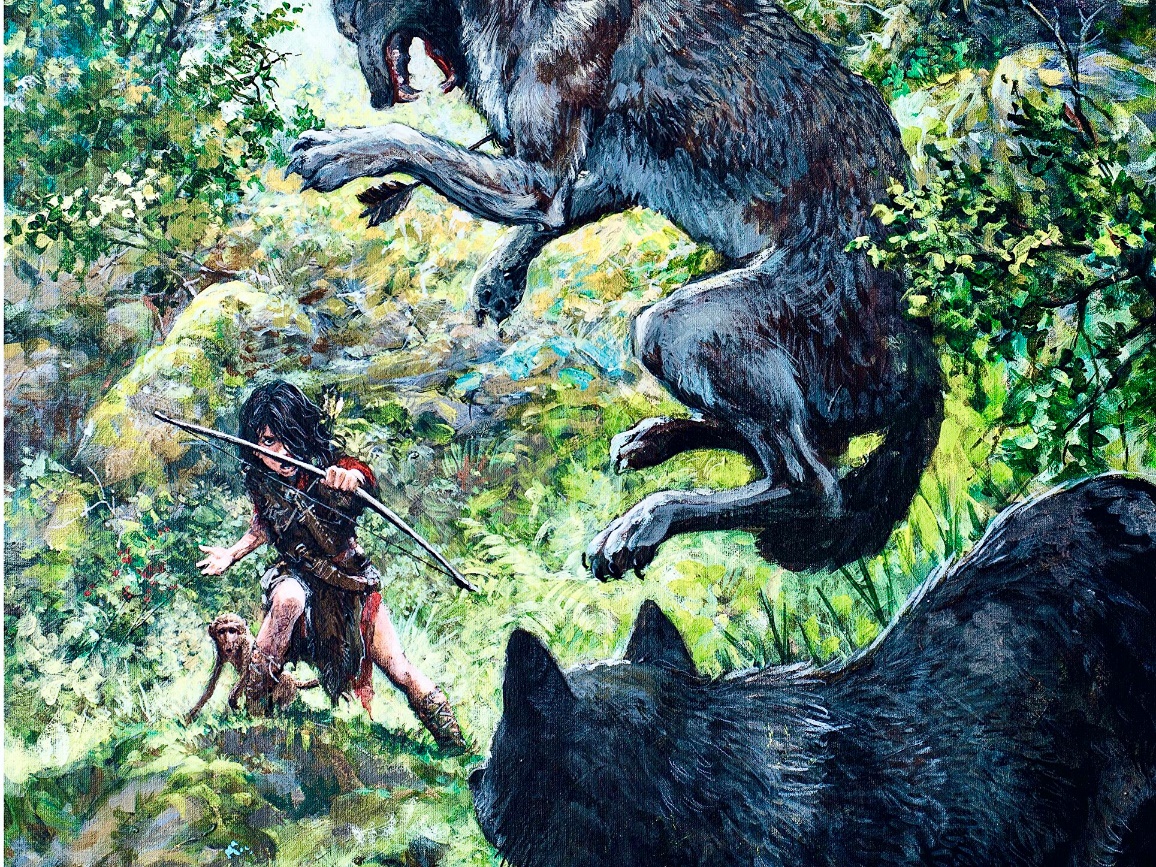 Wolf and Hunter Community
Why are/should be hunters  interested in the wolf management?
Historical consequences
2. Competition for the prey
3. Danger to hunting dogs
NO
YES, BUT….
Wolf and Hunter Community
Why are/should be hunters  interested in the wolf management?
Historical consequences
2. Competition for the prey
3. Danger to hunting dogs
YES, BUT….
Wolf presence
Wolf presence
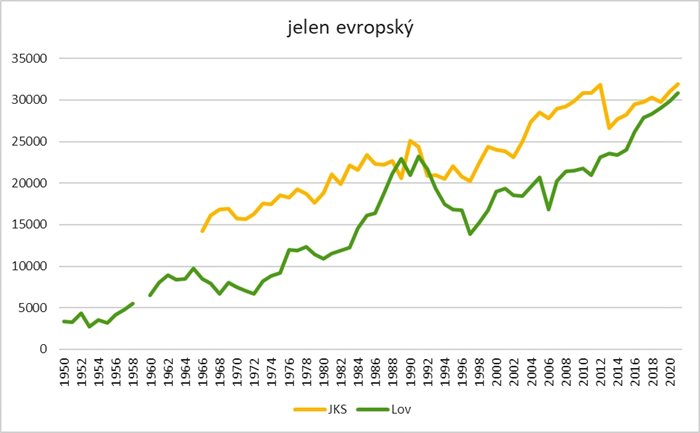 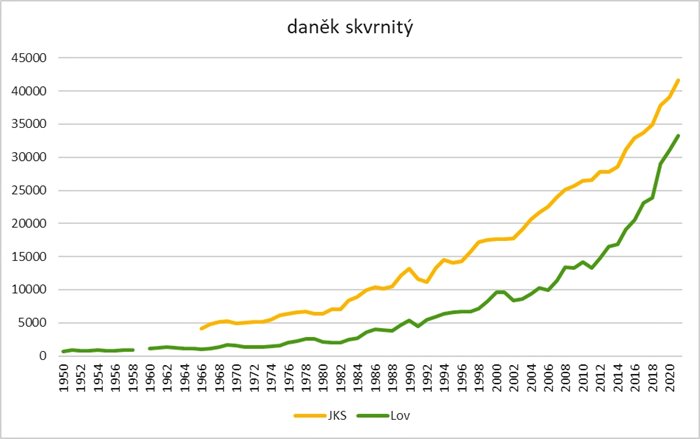 Red deer
Fallow deer
> 400 000 pc hoofed animals hunted in 2022/3
> 50 pc/1 000 ha
1 wolf pack – 120 pc/ 10 000 ha
Wolf presence
Wolf presence
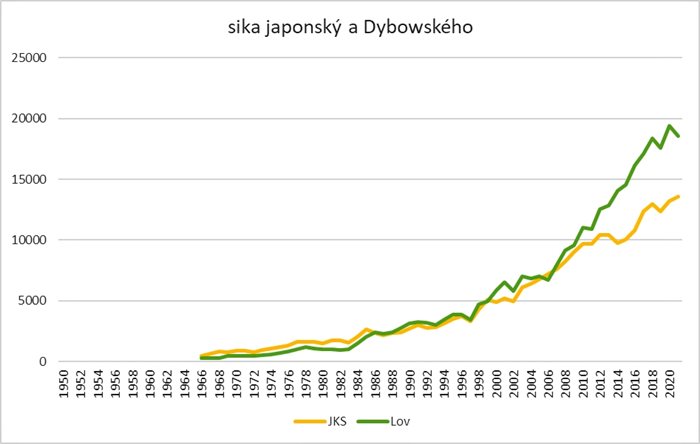 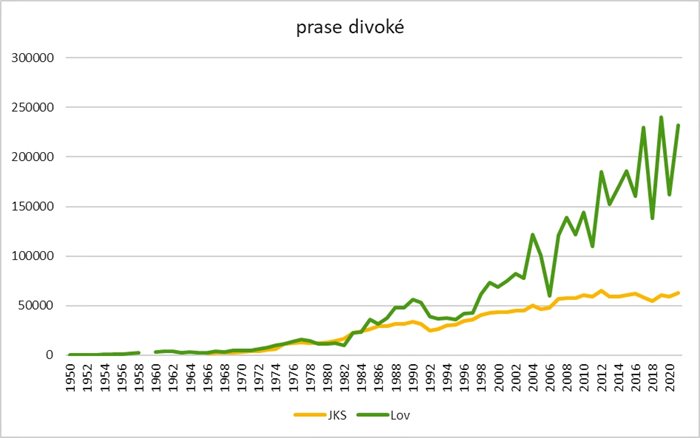 Sika deer
Wild boar
1 wolf pack – 12 pc/ 1 000 ha
=
10% (780 packs)
Wolf and Hunter Community
Why are/should be hunters  interested in the wolf management?
Historical consequences
2. Competition for the prey
3. Danger to hunting dogs
YES, BUT….
Wolf presence
Wolf presence
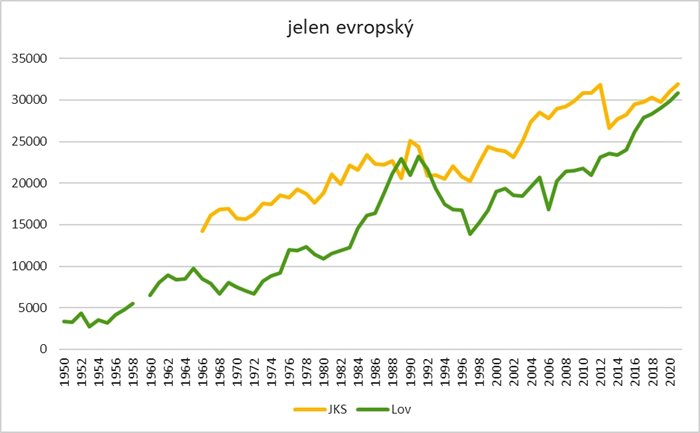 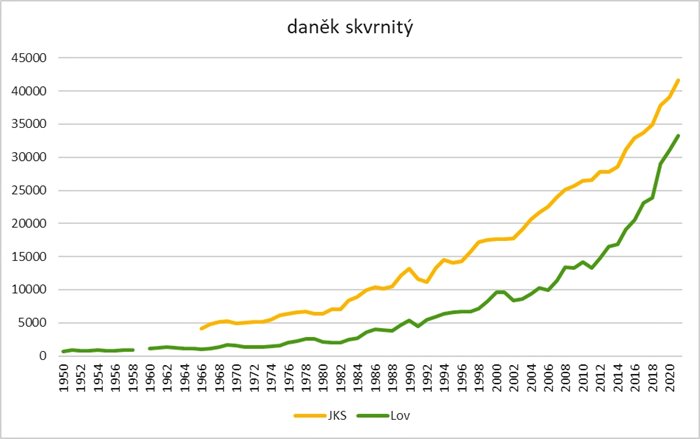 Red deer
Fallow deer
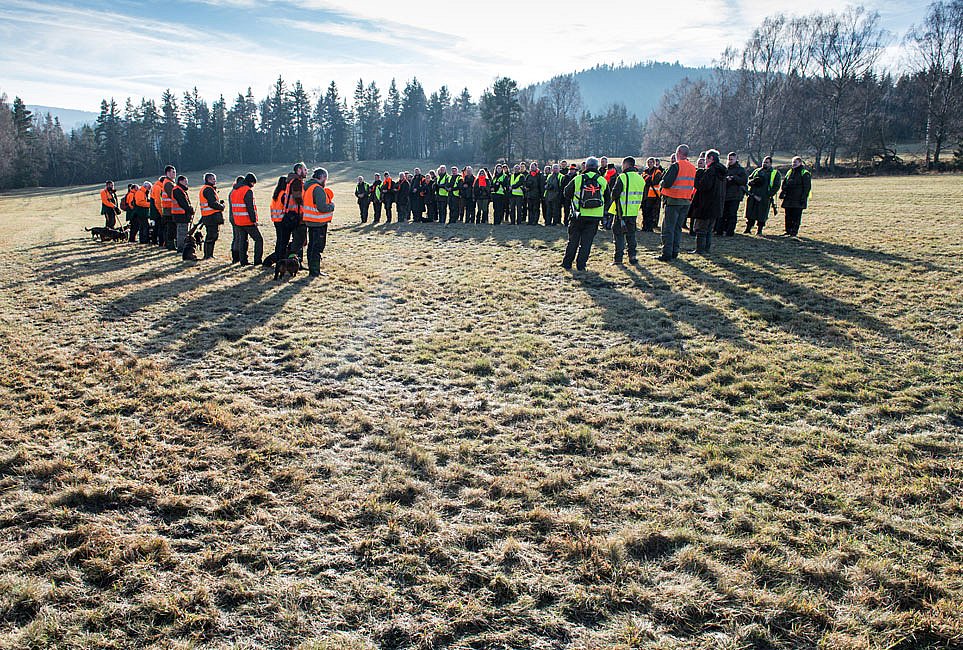 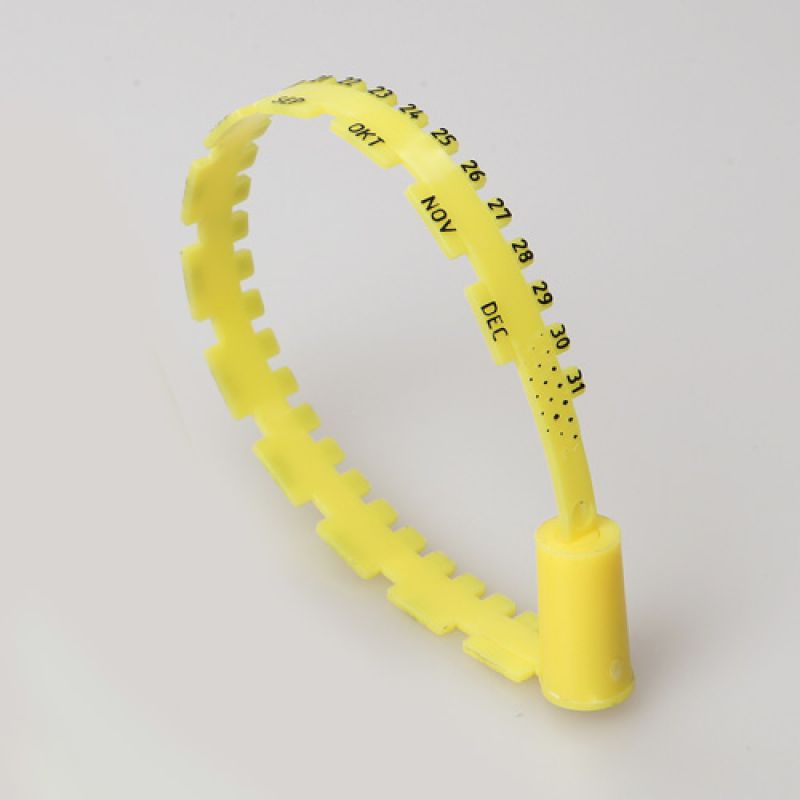 < 400 000 pc hoofed animals hunted in 2022/3
Wolf presence
Wolf presence
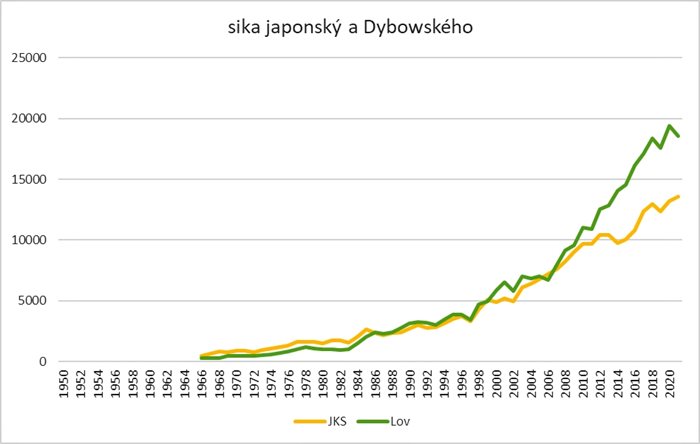 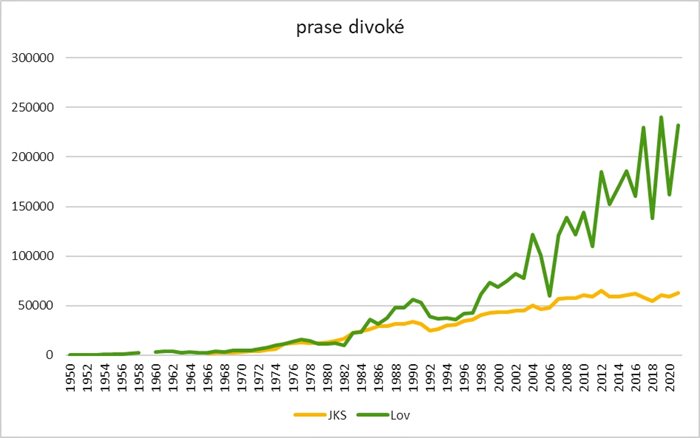 Sika deer
Wild boar
Wolf and Hunter Community
Why are/should be hunters  interested in the wolf management?
Historical consequences
2. Competition for the prey
3. Danger to hunting dogs
NO
YES, BUT….
YES
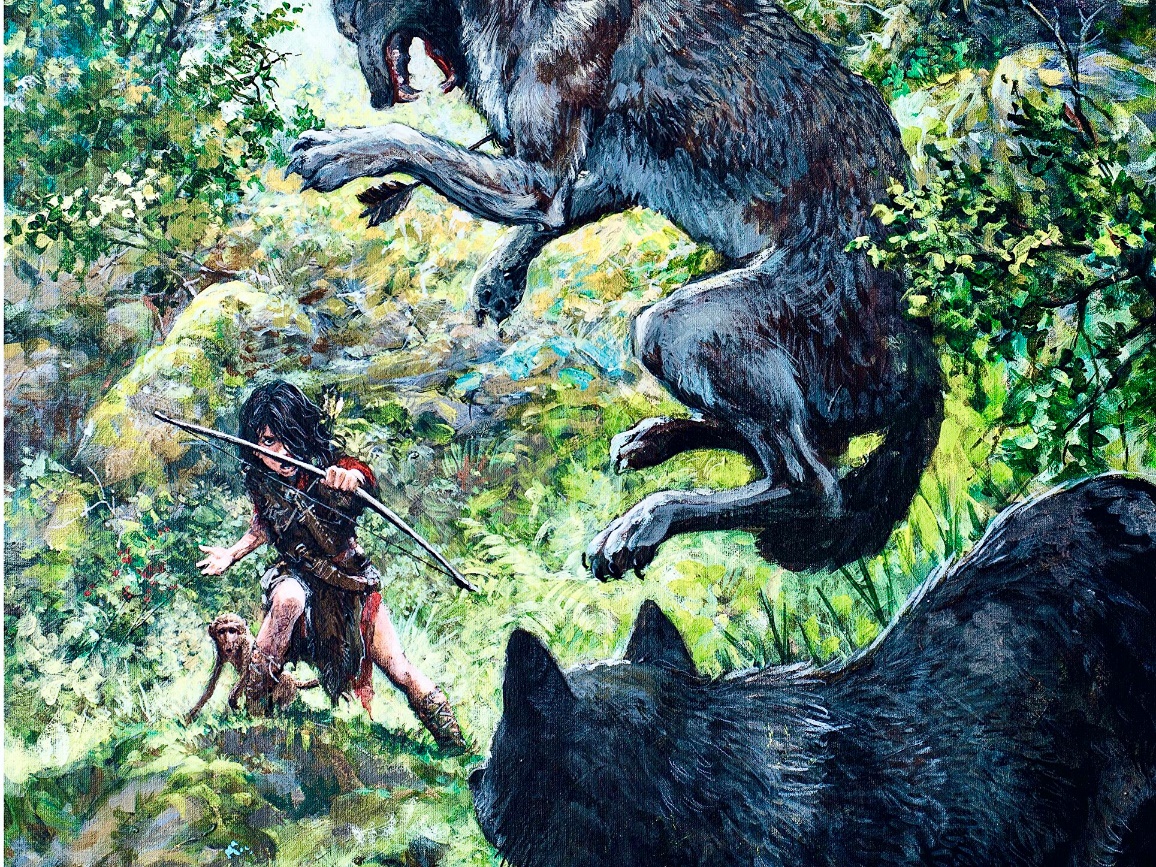 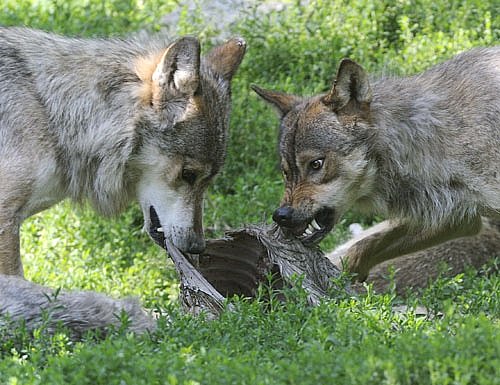 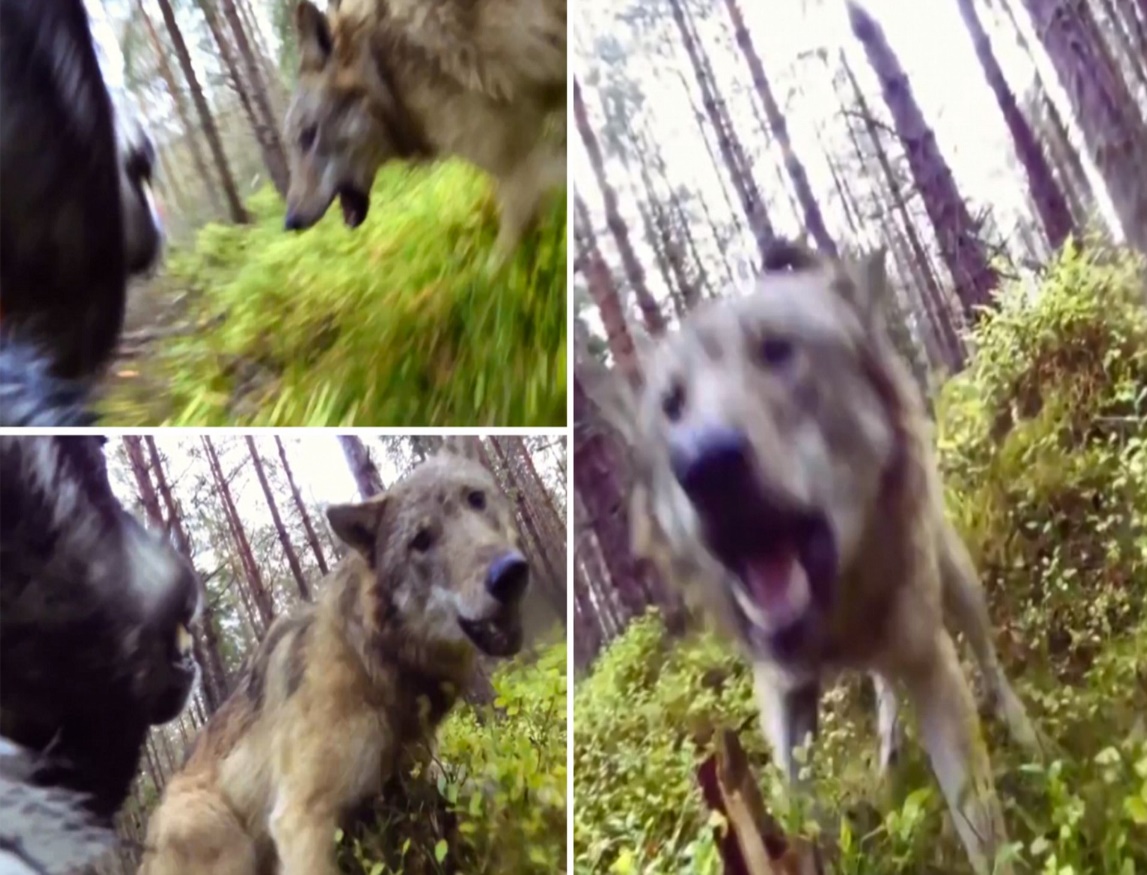 Wolf and Hunter Community
Should hunters be exclude from main stream of the wolf management ?
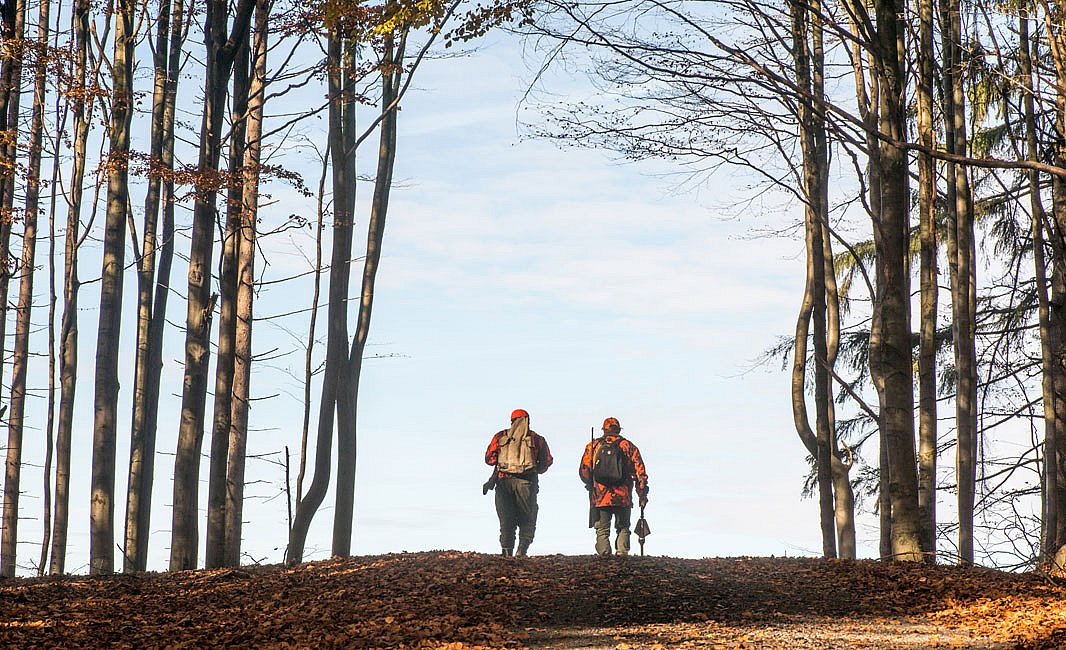